Муниципальное  казённое дошкольное образовательное учреждение –
 детский сад  «Солнышко» с. Северотатарское Татарского района
(МКДОУ-детский сад «Солнышко» с. Северотатарское)
632115, Российская Федерация, Новосибирская область,
Татарский район, с. Северотатарское, пер. Кооперативный,4тел. 383-64-52-132
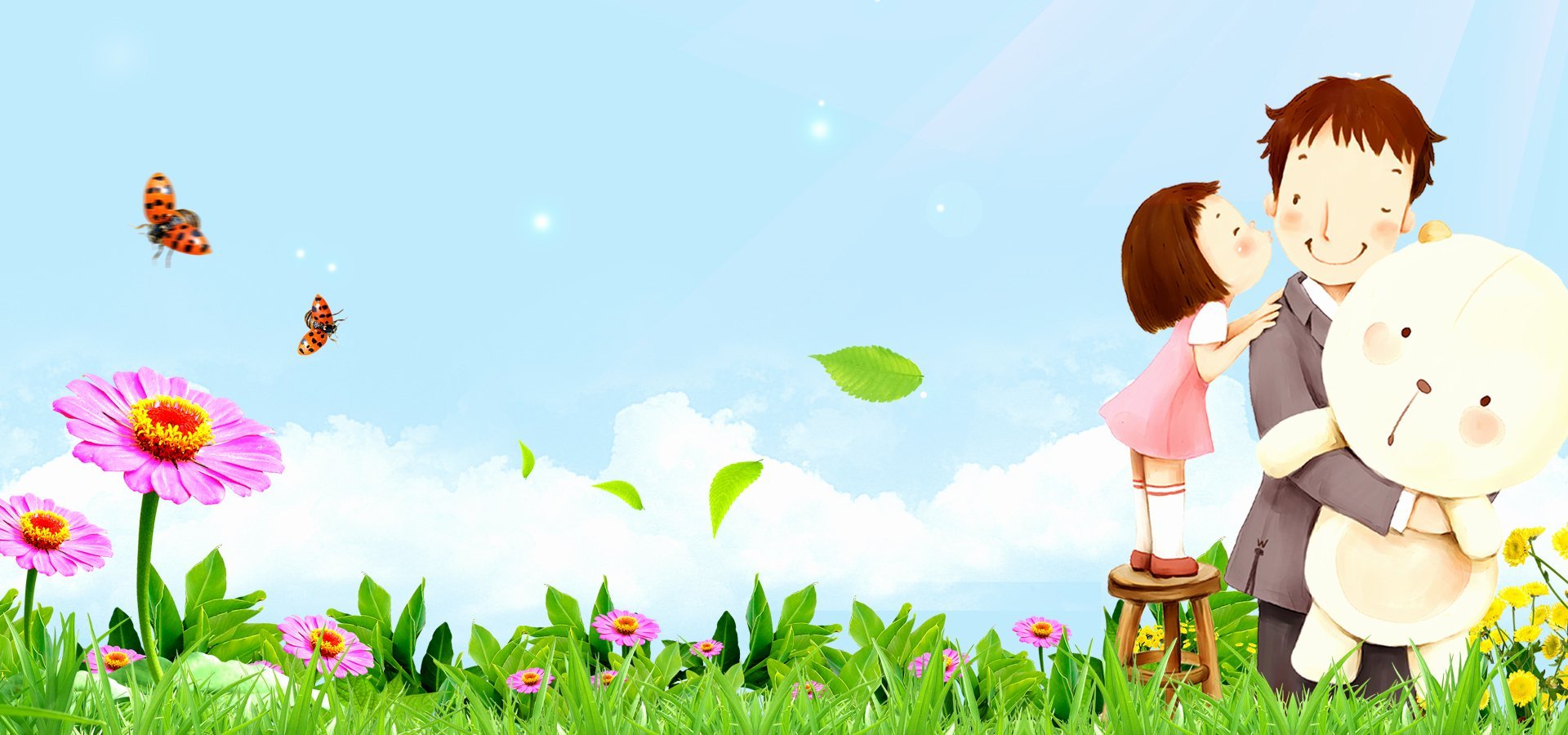 МОЙ ПАПА-КРУТОТЕЦ!
Авторы: Ильюшина Ирина 6 лет, Ильюшина Олеся Валерьевна- мама
Зубова Елена Сергеевна- воспитатель
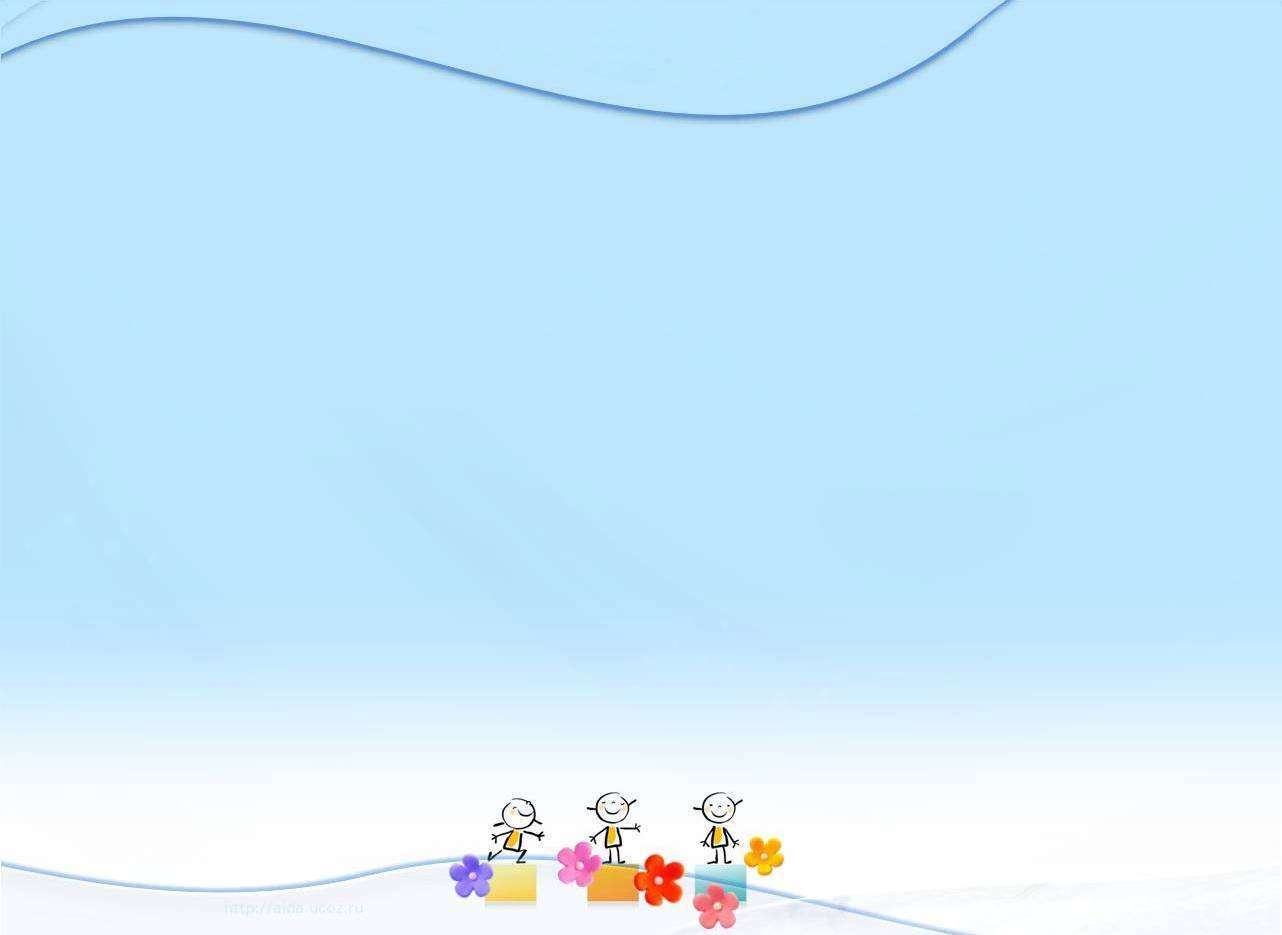 Расскажу я вам про папу.
Для меня он самый главный:
добрый, умный смелый, славный…
Мой папа 
Ильюшин Владимир Николаевич. Родился 1985 году  в селе Северотатарское Татарского района Новосибирской области

 Для меня мой папа герой в повседневной жизни!!! А почему? Объясню почему!
Я очень люблю своего папу! Он самый дорогой для меня человек. 
Он очень добрый, трудолюбивый и заботливый.
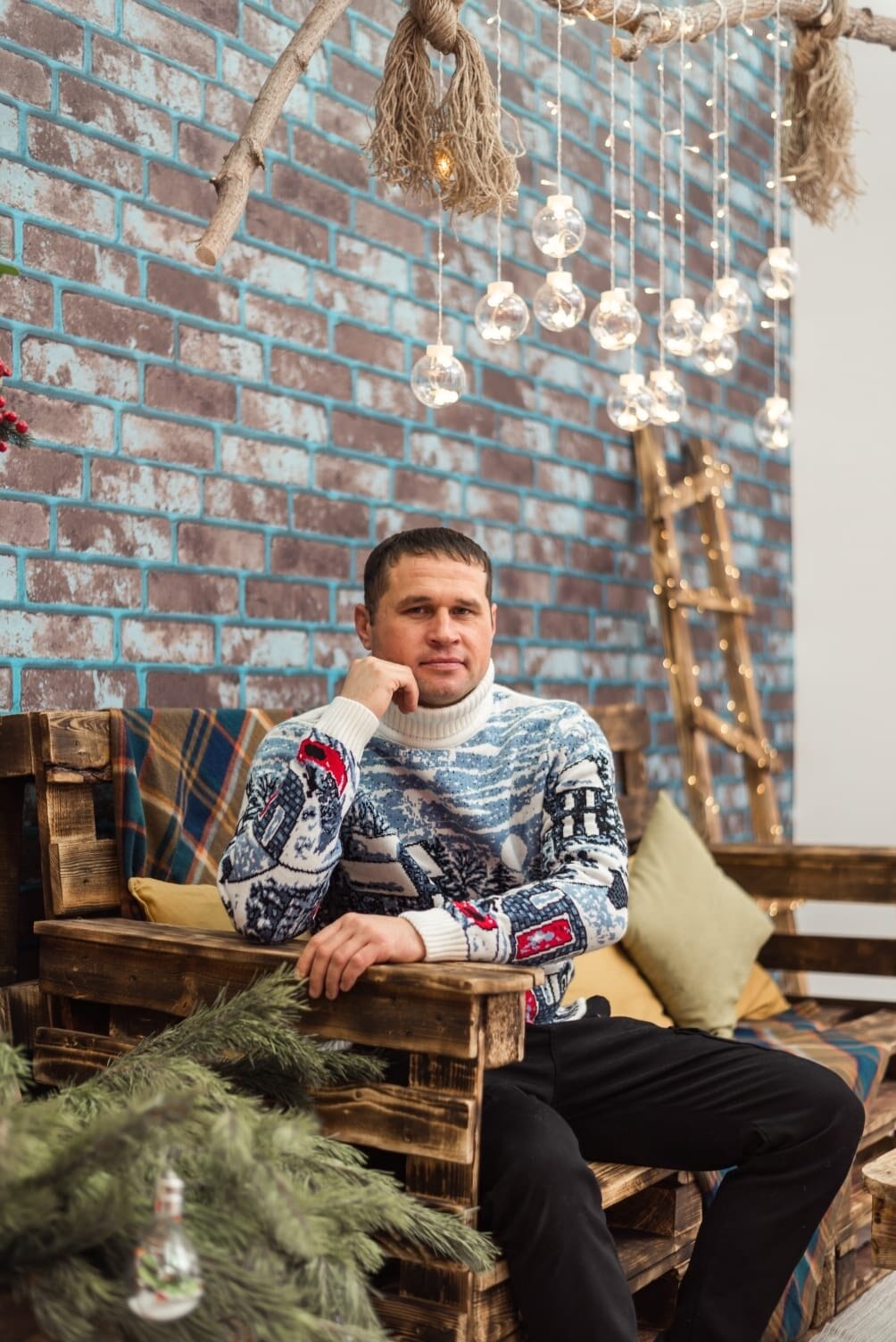 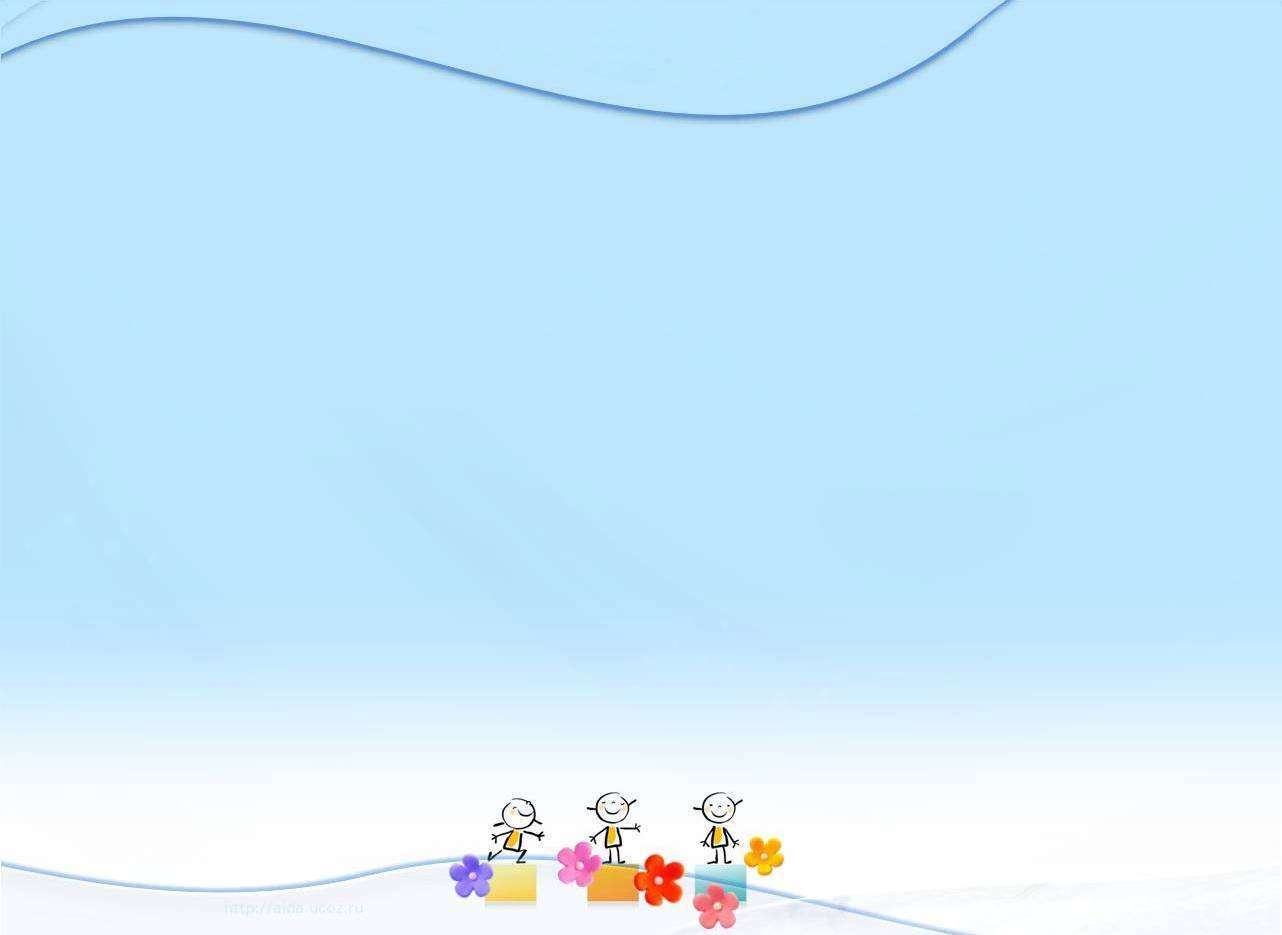 Мой  папа настоящий мужчина!
В 2003 – 2005  годах он служил в армии в ВМФ. Службу провёл достойно, его родители даже получили благодарственное письмо по этому поводу.
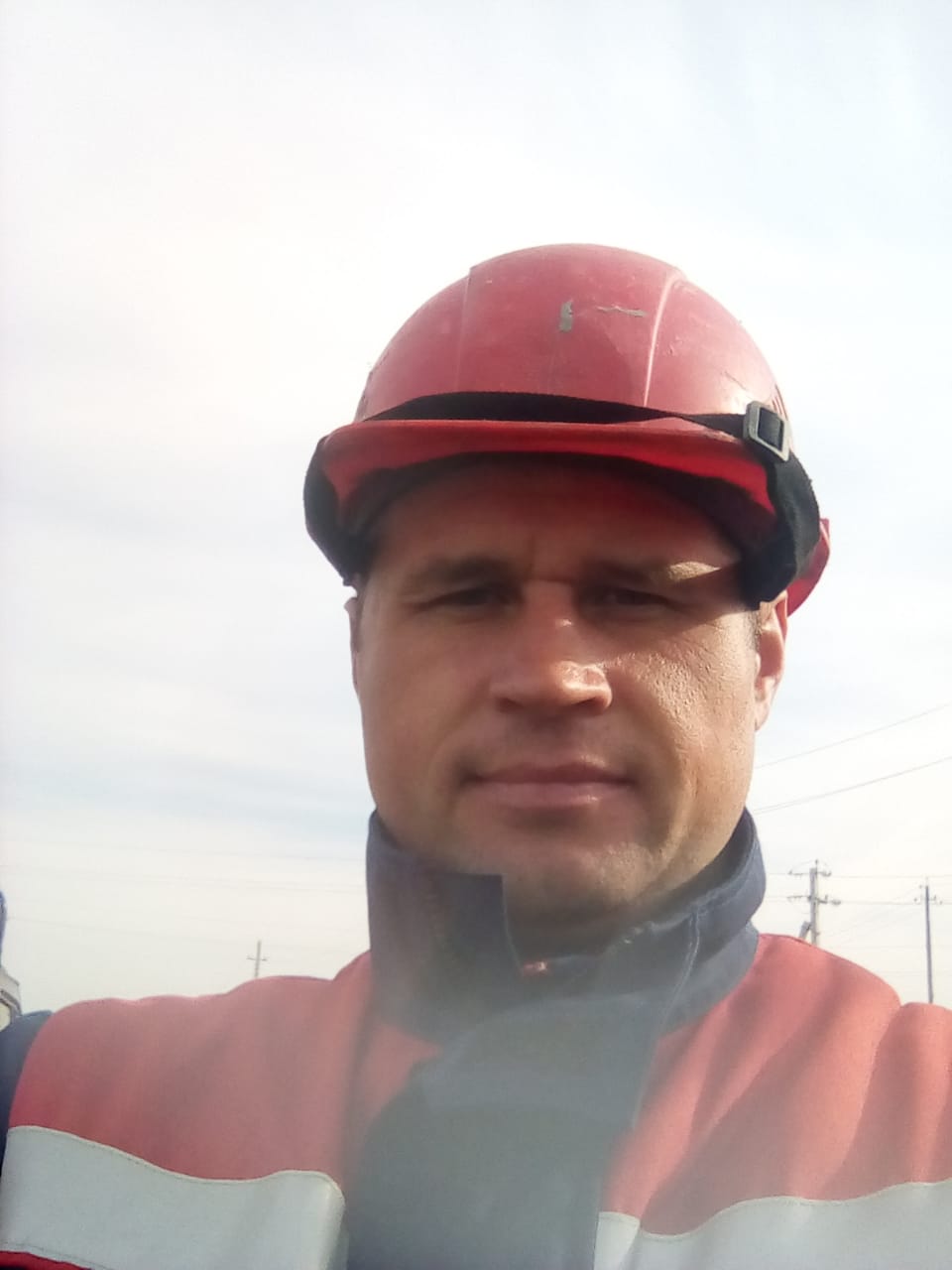 Сейчас папа работает электриком, 
С напряжением он ладит,
Знает где бытует ток
Всё починит, все наладит
Электричества знаток.
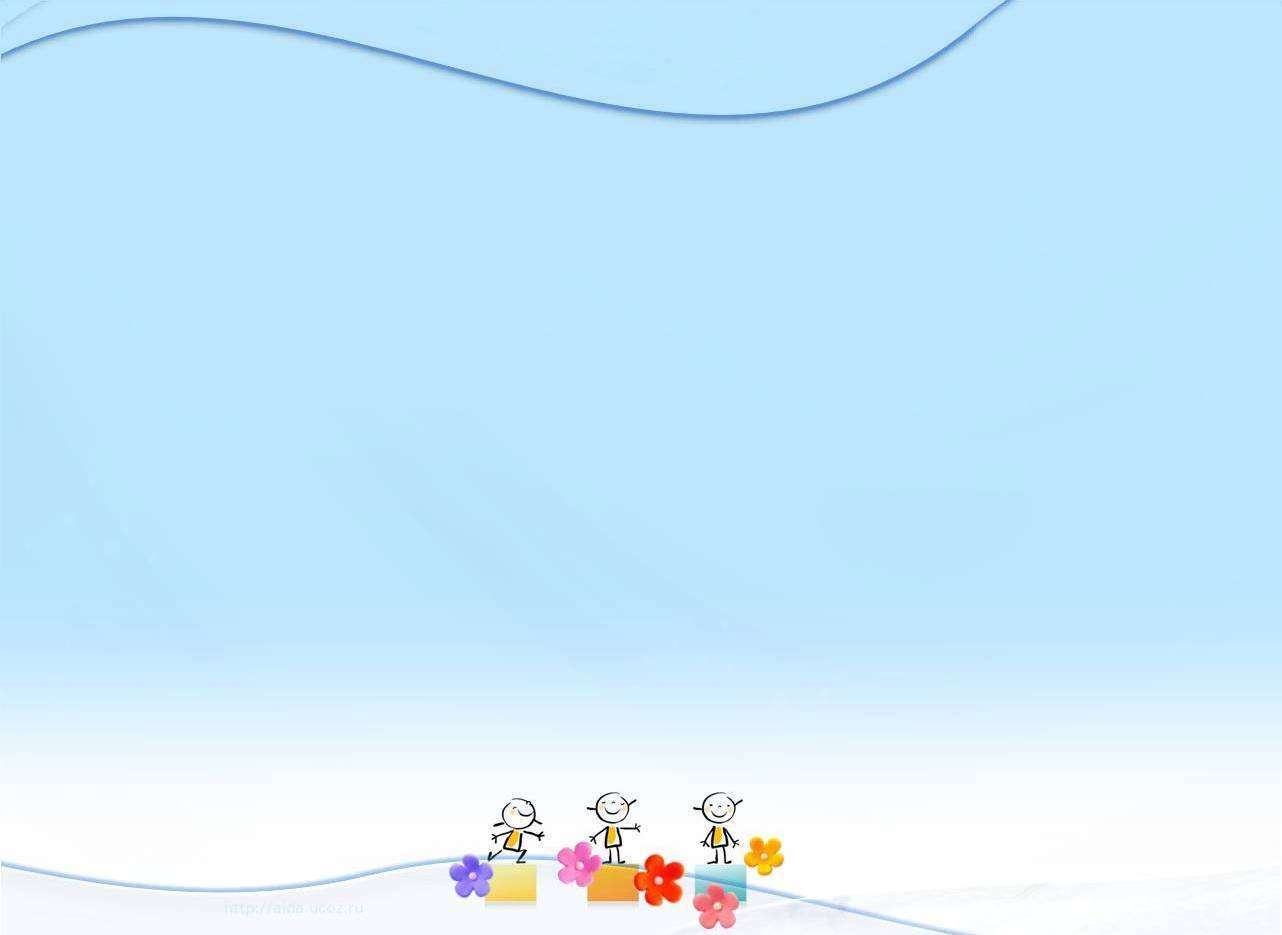 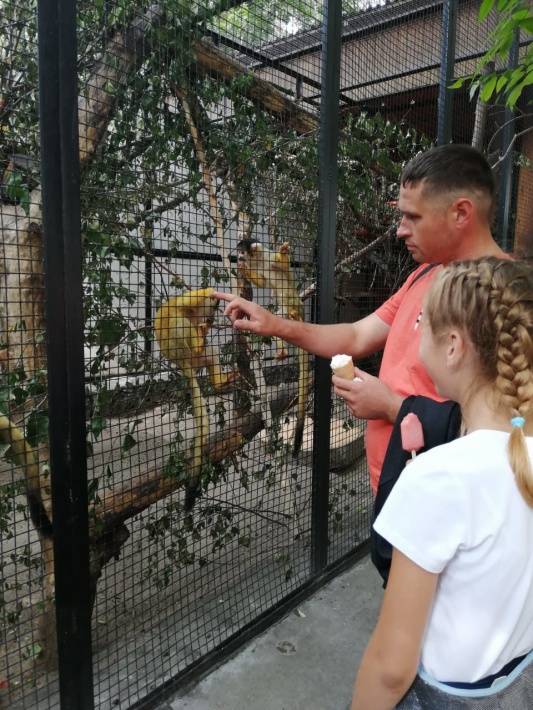 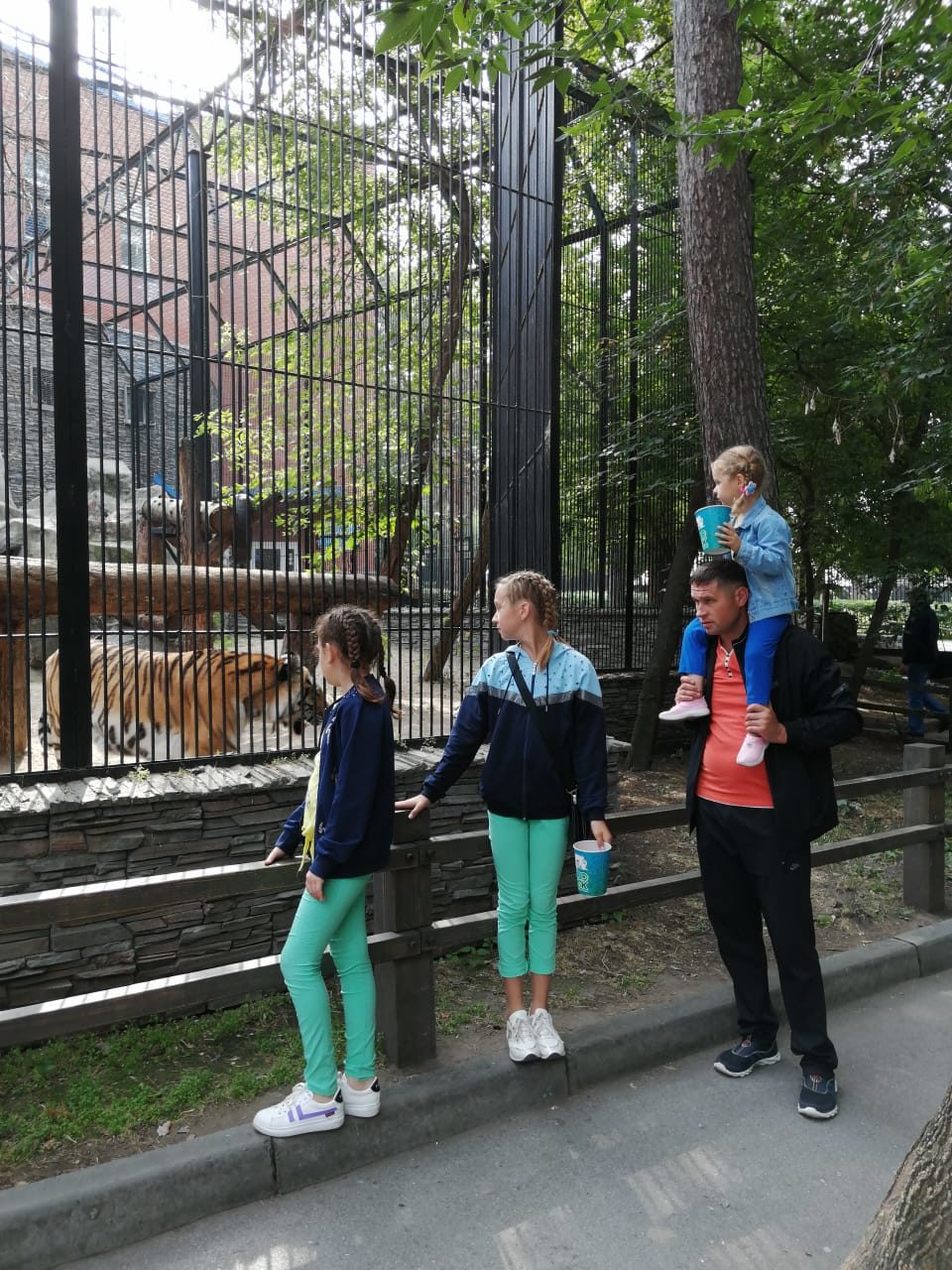 Может он в футбол играть,
 Может и грибов набрать,
 Может суп мне разогреть, 
Может мультик посмотреть, 
Может поиграть он в шашки, 
Может даже вымыть чашки, 
Может рисовать машинки, 
Может собирать картинки, 
Может прокатить меня 
Вместо быстрого коня. 
Может рыбу он ловить, 
Кран на кухне починить. 
Для меня всегда герой –
 Самый лучший Папа мой!
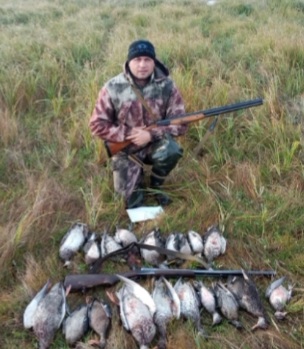 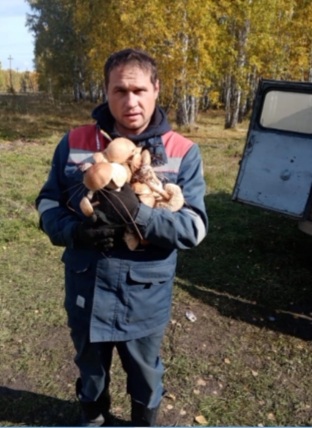 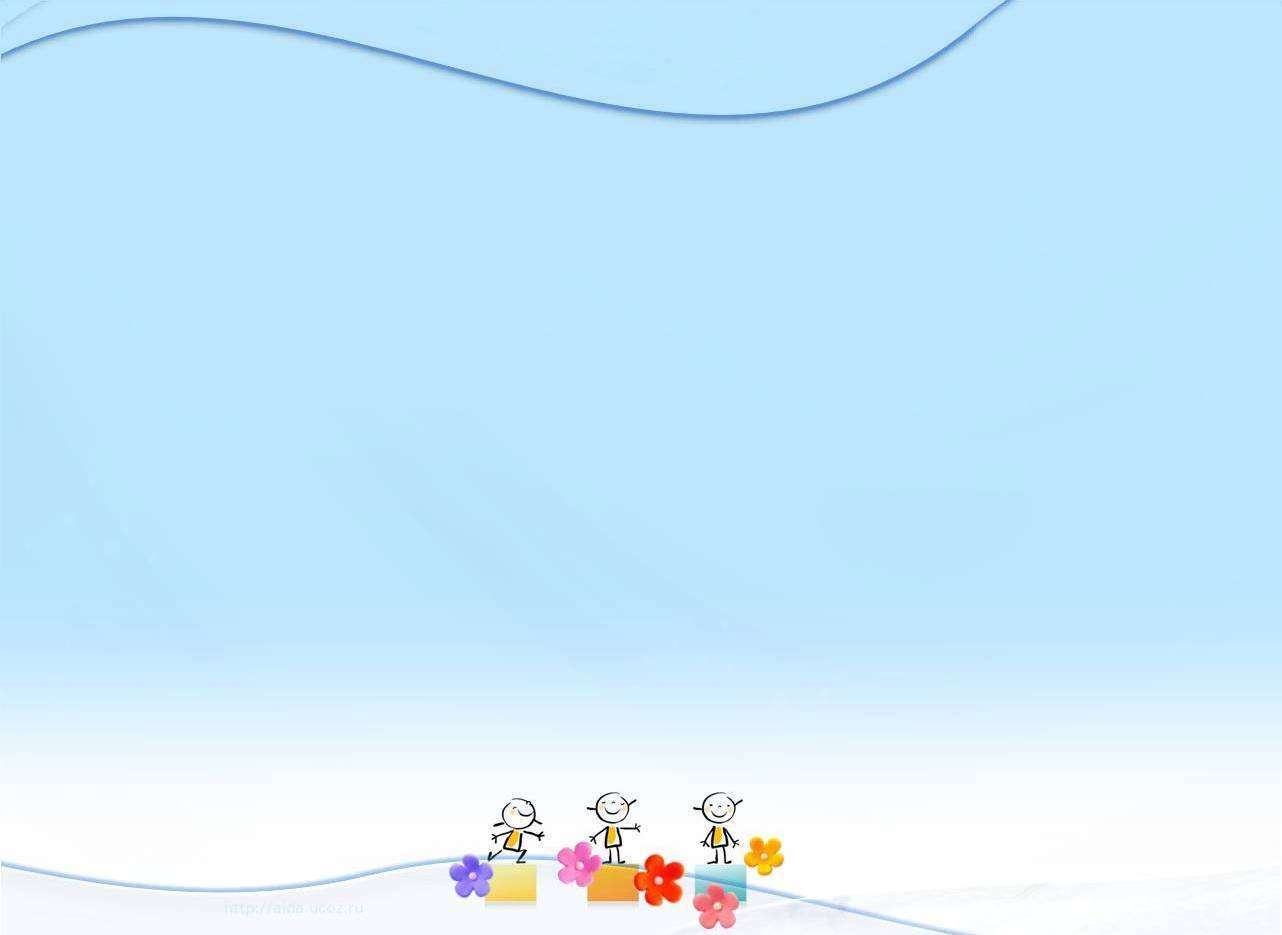 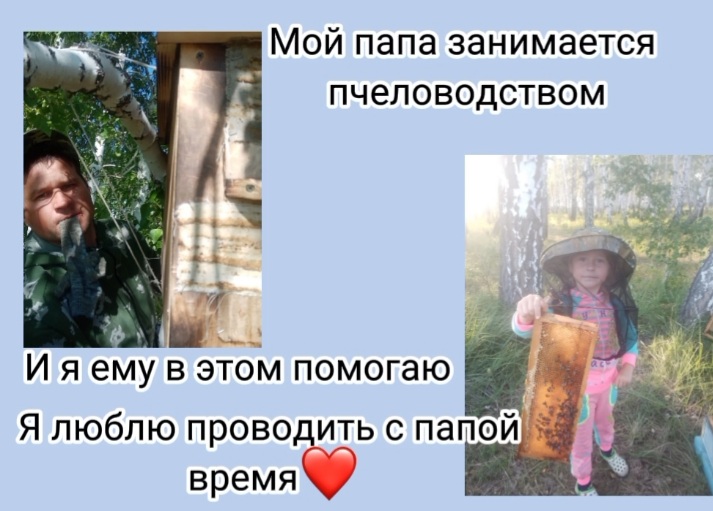 Мой папа – пчеловод.Он повелитель сот,Он знает, где есть мёд,А если нет – найдёт.Он с пчелами на ты,Исполнит их мечты.Свезет всех на цветы,Чтоб мёд отведал ты.
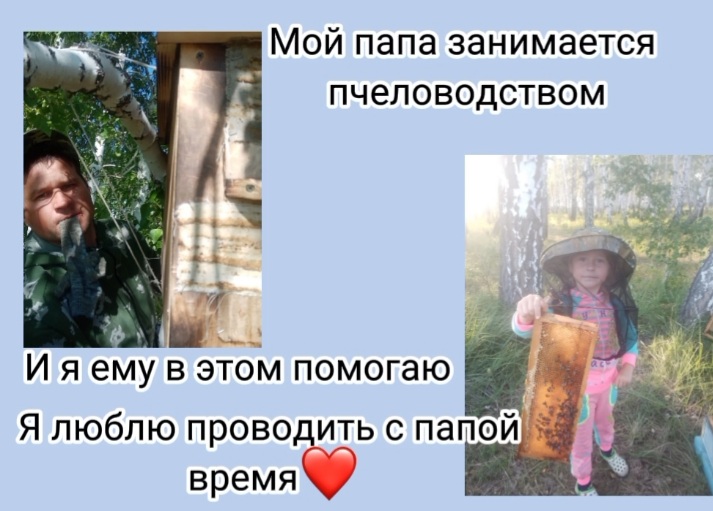 И я ему в этом помогаю!
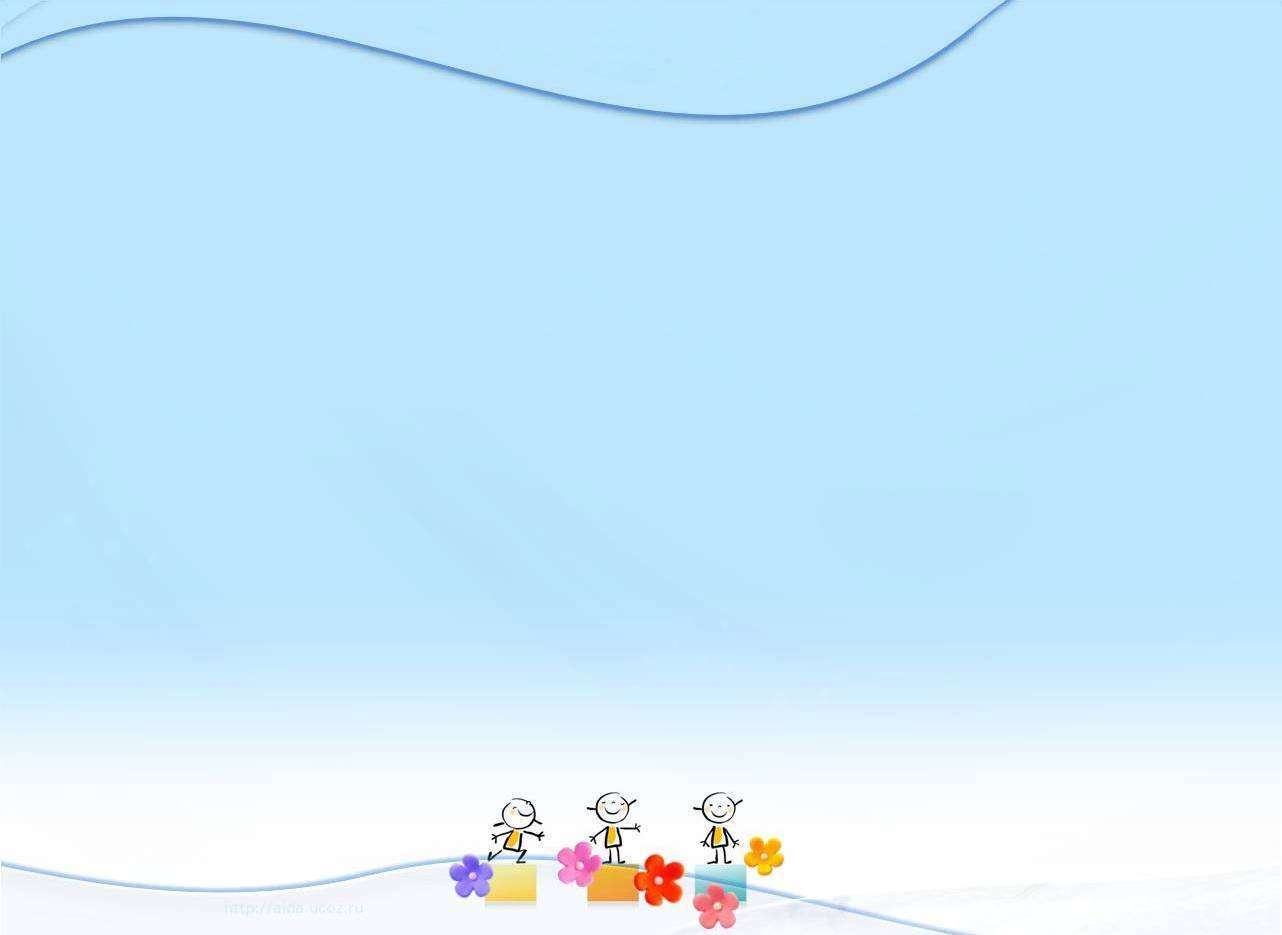 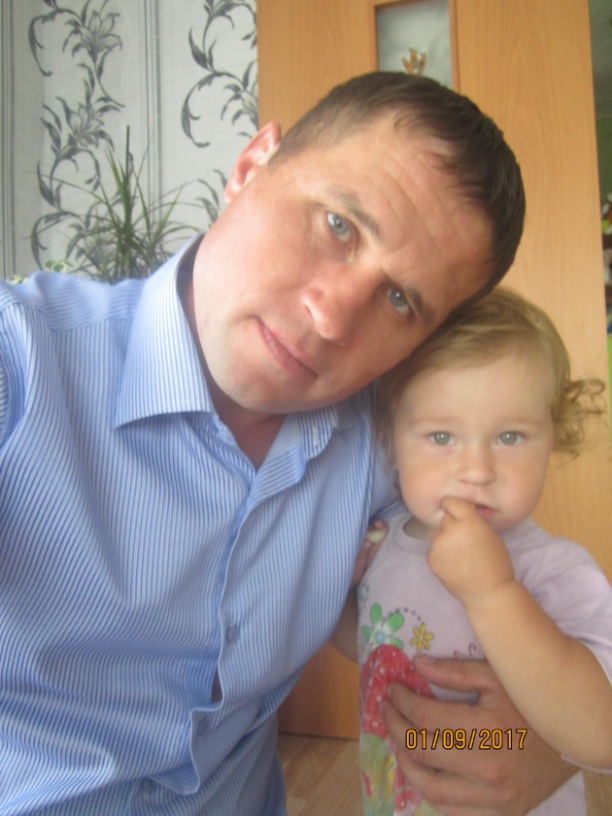 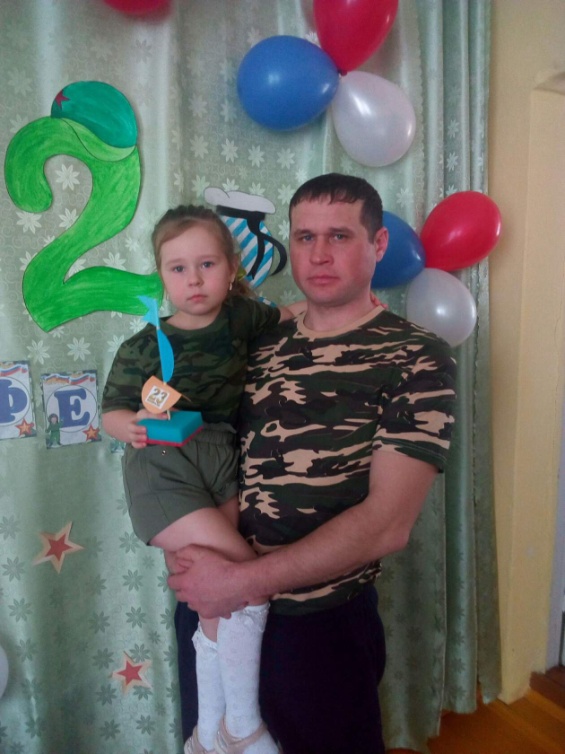 Люблю я папу всякого,
Люблю я одинаково,
Когда поет, когда грустит,
Когда он что-то мастерит,
Когда читает и молчит,
И даже если накричит,
Я не заплачу, я стерплю, 
Я все равно его люблю!
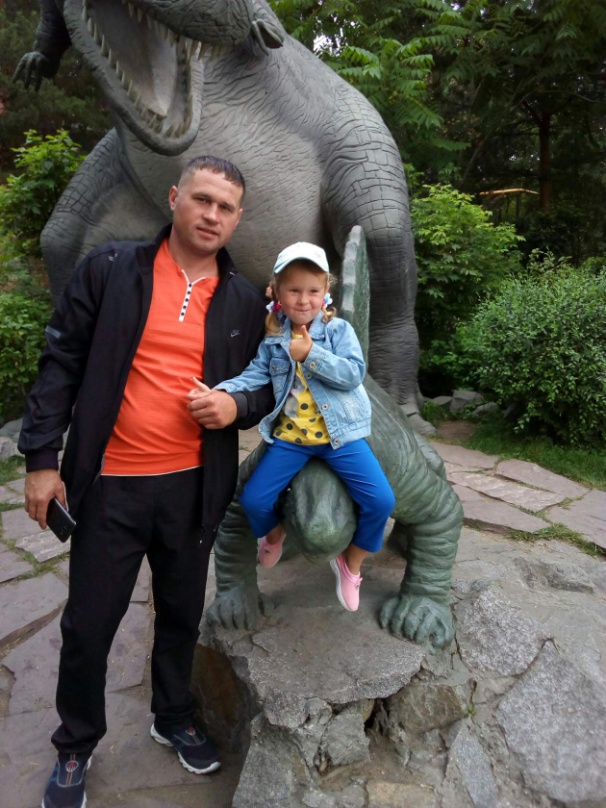 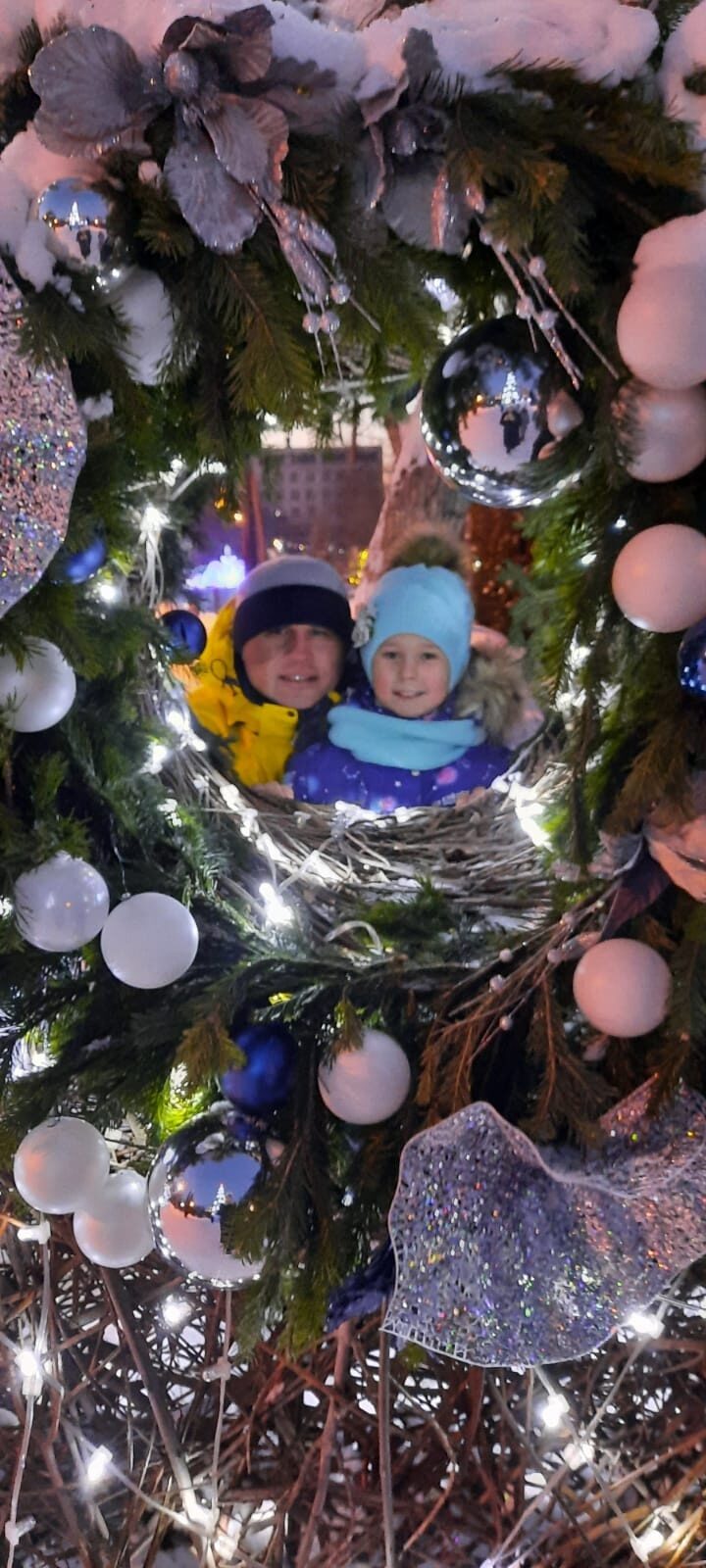 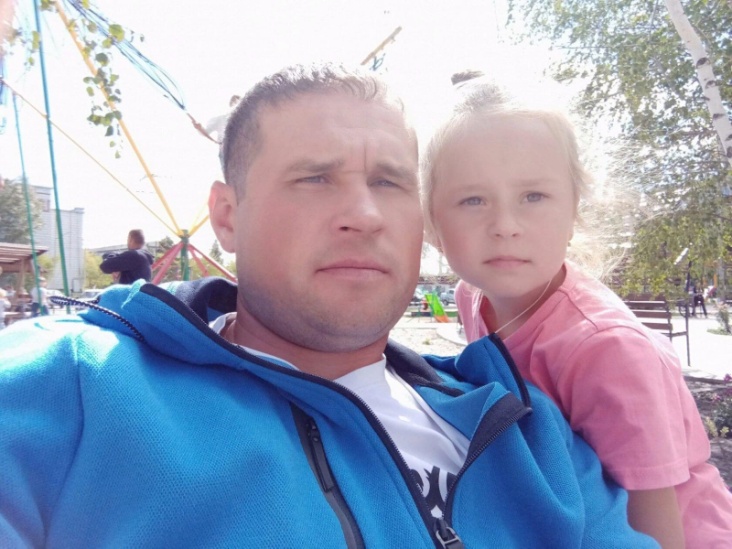 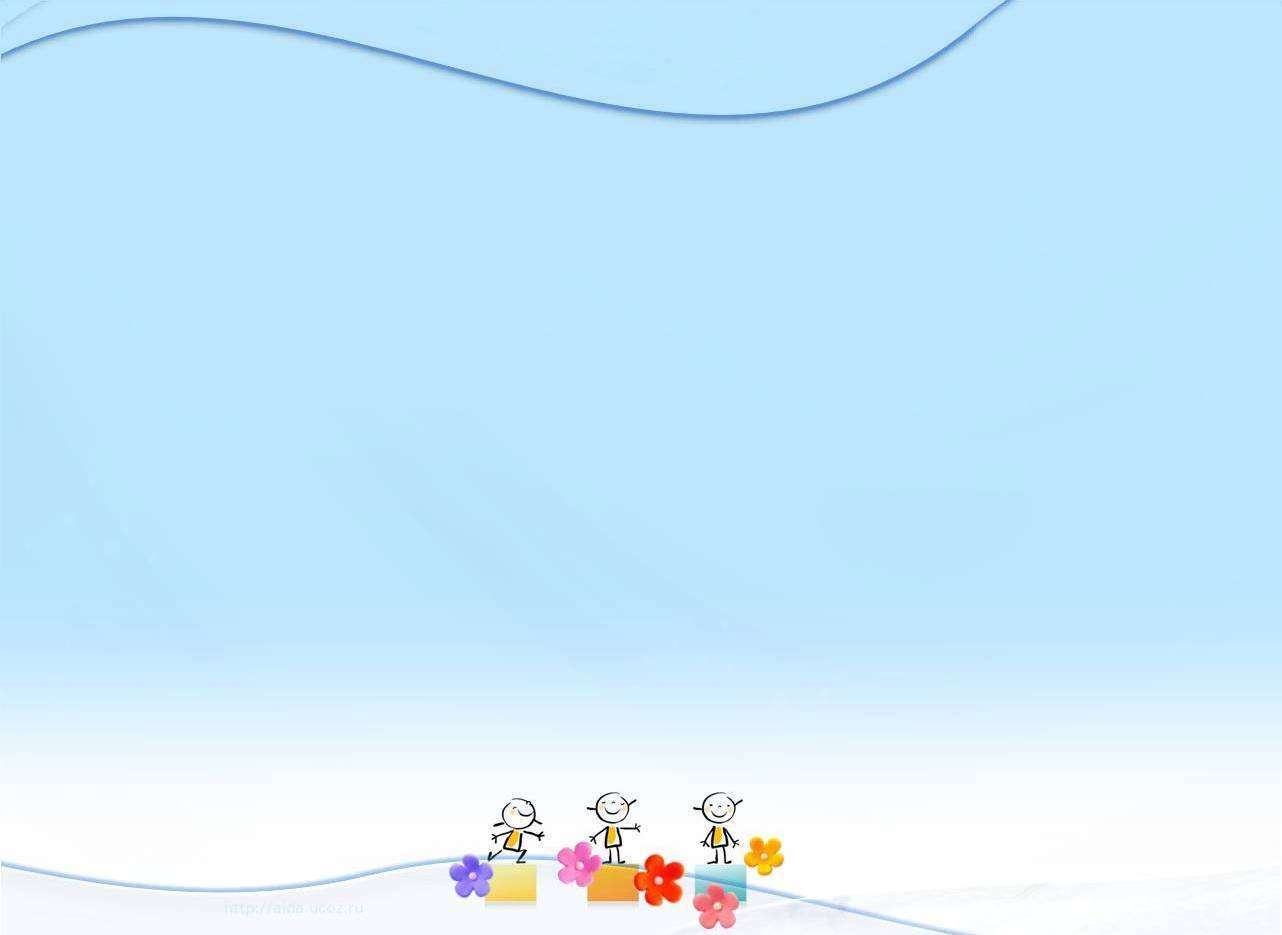 Наш папочка любимый.Ты очень дорог нам.Ты сильный и красивый.Как рыцарь на коне!Ты сможешь, точно знаю,Помочь и защитить,
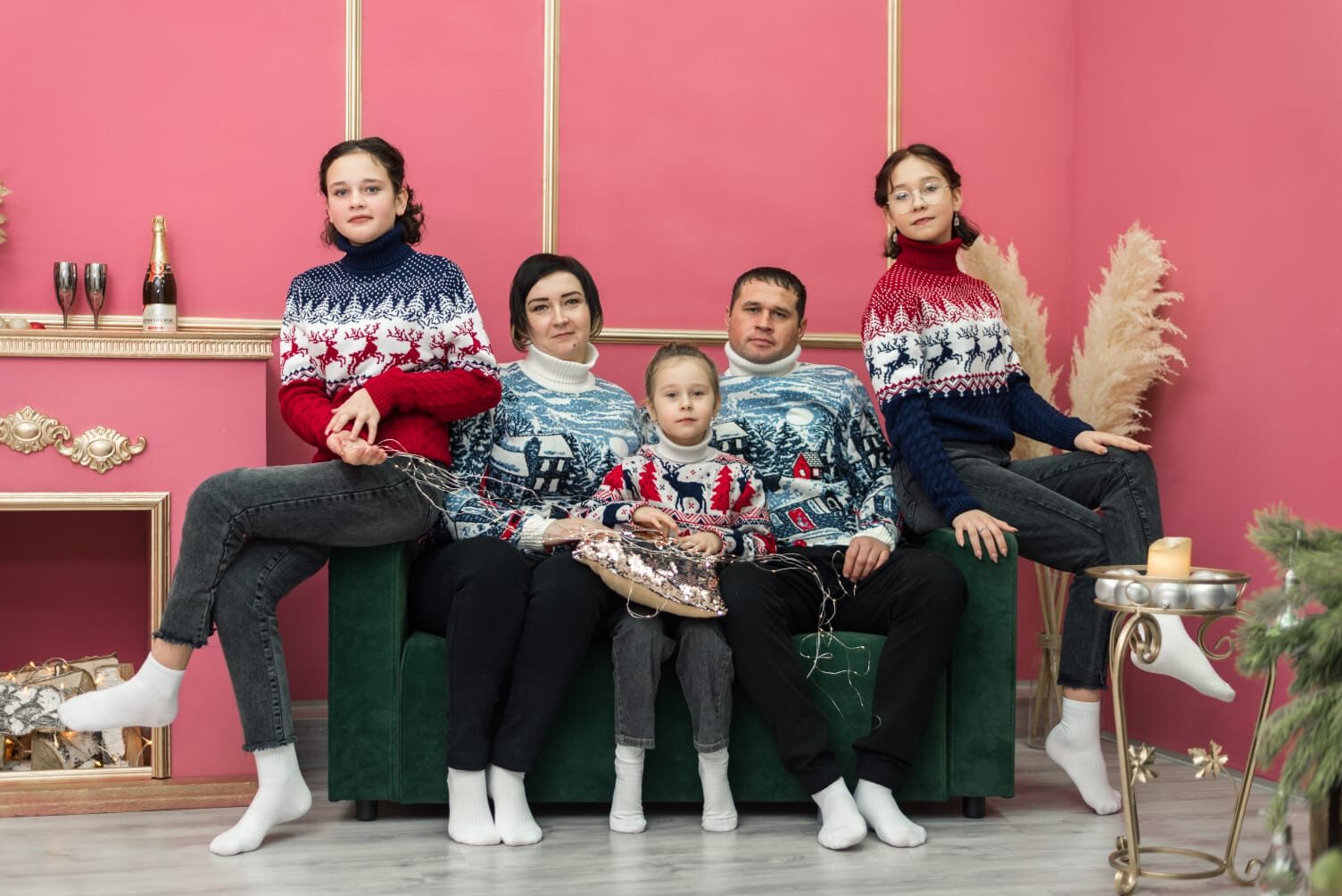 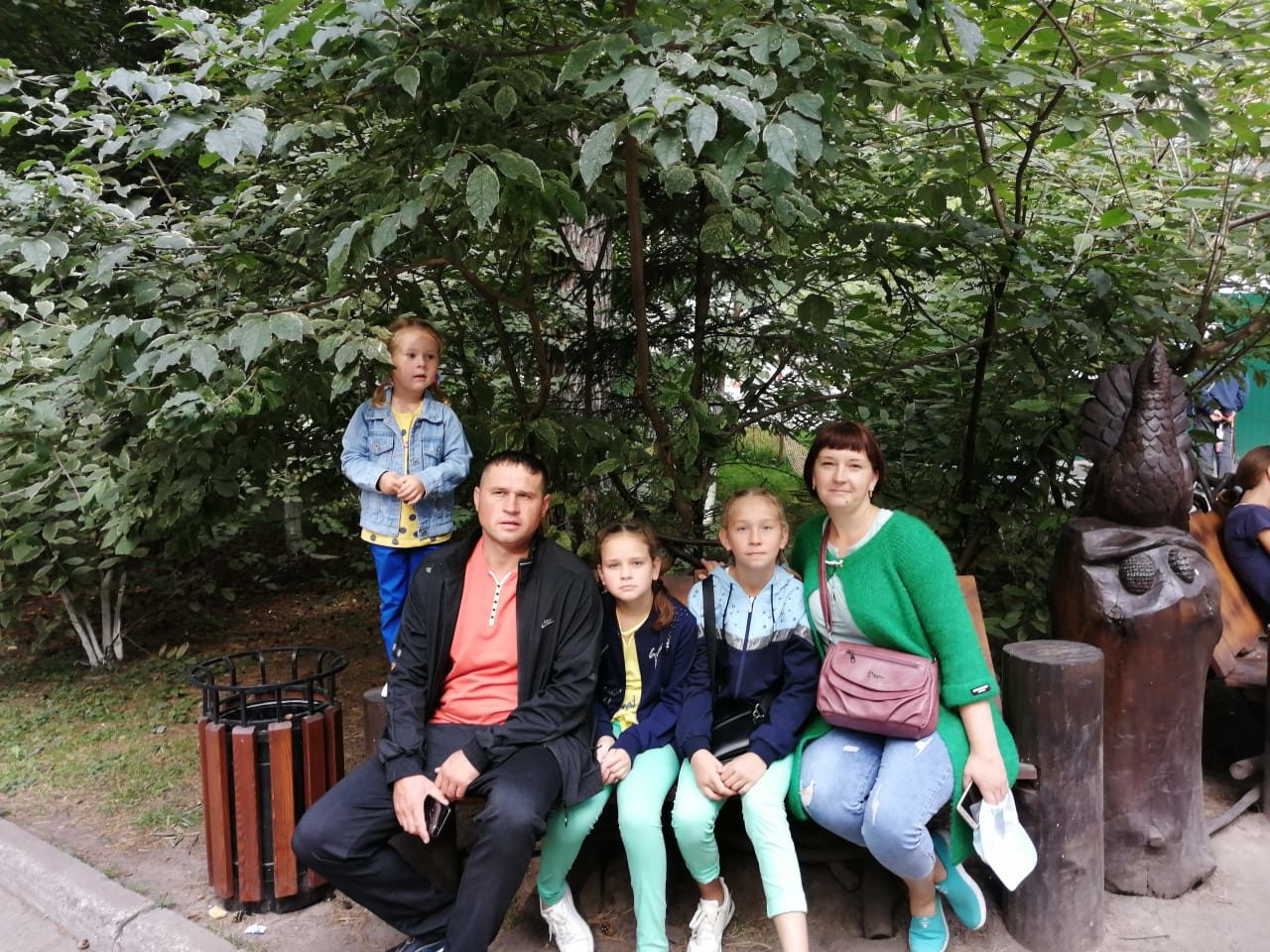 Таким прекрасным папойЛишь ты способен быть.Желаем всей душоюЗдоровья, долгих лет,И я горжусь тобою,Ведь лучше папы нет!
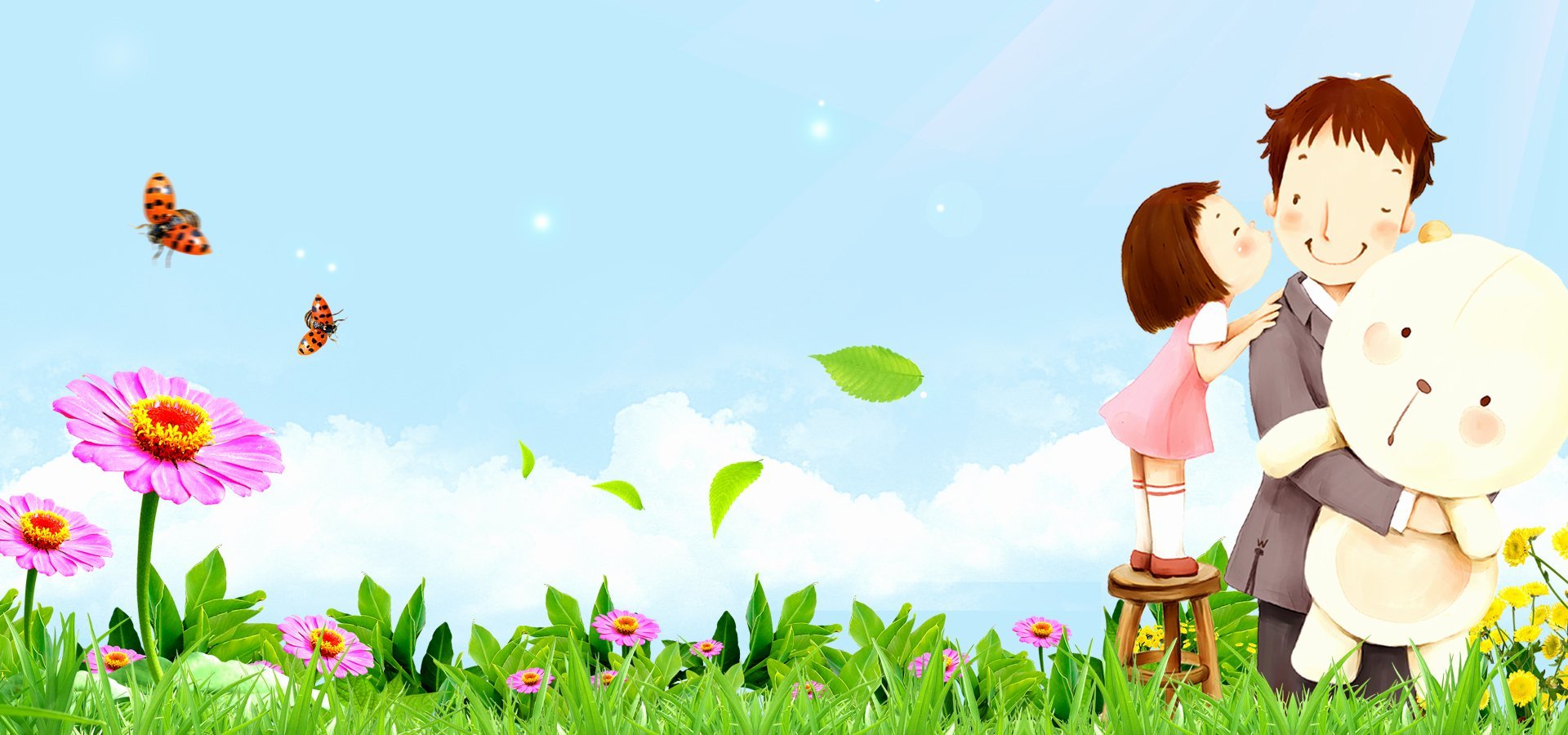 Папа мой – супергерой.
Как за каменной стеной,
Мы за ним и знаем твёрдо:
Нам не страшен враг любой.

Спасибо за внимание!!!